Mrs Fancy j. k.mageto
Nyahururu campus
MODULE: MEDICAL SURGICAL NURSINGSUBJECT: PULMONARY NURSING
TOPIC: PNEUMONIA
PNEUMONIA
Def; Pneumonia is an inflammation of the lung parenchyma caused by various micro-organism including, Bacteria, Mycobacterium, Fungi and viruses.
CLASSIFICATION OF PNEUMONIA
1. Community Acquired Pneumonia
Occurs either in the community setting or within 48hrs after hospitalisation.
Causative agent; Streptococcus pneumonia, Mycoplasm pneumonia, Haemophilus pneumonia, Haemophilus influenza, Oral anaerobes, Pseudomonas aeruginosa and other gram –ve rods
ct
2. Hospital Acquired Pneumonia
Also known as nasocomical pneumonia. It’s a type of pneumonia where onset of symptoms occurs more than 48hrs of admission in patients with no evidence of infection at the time of admission. A most lethal nasocomical infection account for 15% of hospital acquired infections and is the leading cause of death in pts with such infections.
Causative agent,- Enterobacter, Oral anaerobes, Proteus, Klebsiella, Stapylococcus aureus, Escherichia coli and streptococcus pneumonia.
ct
3. Aspiration Pneumonia
Refers to the pulmonary consequences resulting from endogenous or exogenous substances in to the lower airway. May occur in community or hospital setting whereby substances other than bacteria may be aspirated in to the lungs. e.g. gastric content, chemical content, irritant gases. This type may impair the lung defences causing inflammation and leading to bacteria growth resulting to pneumonia.
PATHOPHYSIOLOGY
Normally the airway distal to the larynx is sterile because of protective defence mechanisms. These mechanisms include; 
Filtration of air
Warmth and humidification of inspired air
Cough reflex- helps propel foreign matter
Alveolar macrophages- has power to ingest cell debris and bacteria
Epiglottis closure over the trachea
Mucociliary escalation mechanisms- cleanses air by trapping particles
Lung defence system protects normal sterile lung from invasion.
ct
Pneumonia results in inflammation of lung tissue depending on the particular pathogen and the hosts physical status. The inflammatory process may involve different anatomical areas of the lungs, the inflammation reaction causes;-
Hyper secretions (Excessive  production of mucus)
Hypertrophy of mucus membrane lining the lung
This leads to increased sputum production and cough
Also bronchospasms from increased secretions leading to wheezing and dyspnoea.
ct
Generally alveoli capillary membrane exchanges O2 and CO2. In pneumonia there is increased permeability resulting in excessive fluid interstitial space. There is also decreased surface area for gas exchange leading to;-
Hypoxemia-(insufficient O2 content in blood)
There is inflammation of pleura which leads to chest pain especially on inspiration, pleural effusion, dullness on percussion and decreased breath sounds.
There is tachypnoea and fever.

Note;-in pneumonia there is bacteraemia—shows elevated blood cell count-
BRONCHO-PNEUMONIA
Its inflammation of the lungs which affects both lungs & bronchi.
- Consolidation occurs in patches around the infected bronchi and is distributed in the same manner in both lungs. Can be gradual or sudden.
CAUSATIVE ORGANISMS
Infection from virus, bacteria or fungi
Most cases of bacterial pneumonia are caused by;- streptococcus  pneumonia, mycoplasm pneumonia.
Other possible culprits are;-staphylococcus aureus, haemophilus influenza, klebsiella pneumonia.
Most cases of viral pneumonia are caused by the same viruses that cause cold and flu.
ct
THOSE AT RISK
Being  age 2 or younger or being 65yrs or older
Having a lung disease such as cystic fibrosis, asthma or COPD (Chronic obstructive dse)
Having a chronic disease e.g. heart condition or diabetes
Having HIV/AIDS
Weakened immune system which may be caused by chemotherapy or immunosuppressive drugs
Being on a ventilator
Heavy alcohol use –supresses the normal reflexes
Malnutrition
ct
CLINICAL MANIFESTATION
Fever ,sweating and chills
Cough –could be dry or that brings up mucus
Shortness of breath
Chest pain which worsens on inhalation
Rapid breathing
Muscle aches
Fatigue,-looks exhausted
Confusion or delirium especially in older people
There could be vomiting and diarrhoea in young children
Headache
ct
DIAGNOSIS
Physical exam;-there will be wheezing on auscultation
Lab investigations e.g. complete blood count may show elevated white blood cells indicating a bacterial infection.
Chest X-ray;-This is the best way to diagnose B/Pneumonia as it locates affected areas.
CT scan in severe cases
Bronchoscopy;- This involves putting a camera down the throat to visualise the bronchial tissues
ct
MANAGEMENT
Admit if infection is severe and if you meet two or more of the following criteria;
Over 65yrs
Breathing is rapid 
Need breathing assistance
Blood pressure drops
Patient looks confused
ct
NURSING MANAGEMENT
Maintain effective air way by positioning the patient in a propped up or semi fowlers position.
Monitor for increased respiratory distress and administer oxygen according to patients demand
Suction if need be to clear air way
Assist patient to cough effectively as it also helps in clearing air way
Monitor vital signs
Loosen clothing due to dyspnoea
Ensure fluid intake as it helps in thinning secretions and in case of rigors
Maintain input /output 
Keep warm and well ventilated
Ensure good nutrition
ct
DRUG THERAPY
Prompt treatment with appropriate antibiotics (Preferably a broad spectrum antibiotic).
Give expectorants to liquefy mucous 
Give antipyretics due to fever and chills
Give nebulisation therapy where required
Cough  suppressant and broncho-dilators may be of help
ct
COMPLICATIONS
Empyema (pus in pleural space)  
Pleurisy (inflammation of pleural cavity)
Pericarditis;-if spread to the heart
Bacteraemia and septicaemia if spread to the blood
Endorcarditis (inflammation of the endocardium)
Lung abscess;-common in staphylococcus aureus
Meningitis
Pleural effusion;-serous fluid in the pleural cavity
Atelectasis
ct
PREVENTION
Vaccinations –Having annual flu short (Influenza)
Pneumococcal  vaccine,-effective for 5yrs for 65yrs and above
Pneumococcal conjugate vaccine for under 2yrs also 2-5 yrs for those at risk
Maintain a healthy diet
For the elderly-Avoid smoking, minimise alcohol use and exercises.
LOBAR PNEUMONIA
It’s the inflammation of one or more lobes and the pleural over the affected area is also affected.
CLINICAL MANIFESTATION
Sudden onset of fever up to 40°c
Productive cough with purulent sputum
Pleuritic chest pain which is severe and stabbing
On physical exam there is dullness on percussion a sign of pulmonary consolidation also fine crackles may be heard on auscultation.
Confusion in elderly patients
ct
CAUSATIVE ORGANISM
Streptococcus pneumonia and haemophilus influenza
INVESTIGATIONS
Chest X-ray-to confirm consolidation and confirm distribution of pleural effusion
Sputum studies for culture and sensitivity
Haematology,-WBC count
Thoraco-centesis to obtain pleural fluid specimen in case of pleural effusion.
MANAGEMENT
Prompt treatment with appropriate antibiotics, antipyretics, expectorants, and bronchial dilators if need be.
Maintain effective air way by positioning the pt in a propped up position and assist patient to cough effectively also do suction if pt unable to clear down air way.
Monitor for any respiratory distress and give oxygen according to pts demand.
Take vital signs 
Ensure fluid intake as it helps thin secretions and maintain input/output.
ct
Collect sputum for culture and also do blood culture if ordered.
Keep patient warm and in a well ventilated room.
Health educates the patient on the condition and proper handling of secretions.
Promote nutrition by encouraging high protein and high carbohydrate diet.
Psychological support.
PREVENTION
Vaccine, avoid smoking, minimal alcohol use, health diet, exercising and avoiding contact with sick individuals
THE END
THANKYOU
TOPIC: BRONCHIAL ASTHMA
DEF;-It is an inflammatory disease characterised by hyper responsiveness of the air way and periods of bronchospasm, resulting in intermittent air way obstruction. The onset is sudden.
PREDISPOSING FACTORS
Allergy;-This is the strongest predisposing factor for asthma. Chronic exposure to allergens increases the risk of asthma. Common allergens can be seasonal, e.g. grass, weed pollens, tree, flowers or perennial like mould, dust, animal dander etc.
Environmental factors;- Change in temperature especially cold air and change in humidity, dry air.
ct
Atmospheric pollutants;-Cigarette and industrial smoke, ozone, formaldehyde, exhaust fumes, aerosol sprays etc.
Strong odours  like perfumes
Infections ;-vital upper respiratory  infections e.g. sinusitis
Medications like aspirin and NSAIDS
Enzymes including those in laundry detergents
Chemicals;-like the one used in solvents, paints rubber or even plastics
Hormonal- like in menses
PATHOPHYSIOLOGY
The underlying pathology in Asthma is reversible diffuse air way inflammation that leads to air way narrowing. The air way is characterised by a variety of changes which includes;
Broncho constriction
Air way oedema
Air way hyper responsiveness
Air way remodelling.
ct
The interaction of these factors determines severity of asthma. Mast cells, neutrophils, eosinophils and lymphocytes play a key role in the inflammation in asthma. When activated mast cells release several chemicals e.g histamine induces the inflammatory causing;-
Increased blood flow
Vasoconstriction
Fluid leak from the vasculature
Attraction of white blood cells to the area
Broncho constriction
ct
In acute symptoms of asthma bronco constriction occurs quickly to narrow the air way in response to exposure. As asthma becomes more persistent, the inflammation progresses, and other factors may be involved in air flow limitation and these includes;-
Air way oedema , Air way remodelling
Mucus hyper secretion, formation of mucus plug
Air way remodelling may occur in response to chronic inflammation causing further air way narrowing.
CLINICAL MANIFESTATION
The cardinal symptoms of asthma are;-
Cough;-This may be with or without mucous production .The mucus is so tightly wedged in the narrowed air way patient cannot cough it up . Occurs mostly at night or early morning.
Wheezing; - There may be generalized wheezing first on expiration and then possibly during inspiration as well. (Sound of air flow thro narrowed air way producing a musical like sound).
Dyspnoea; - Expiration requires effort and becomes prolonged. 
Generalised chest tightness;-This is due to inflammation and swollenness of the air way
ct
As the symptoms persist other symptoms may follow,;-
Diaphoresis; - profuse perspiration which occurs due t laboured breathing.
Tachycardia
Widened pulse pressure 
Central cyanosis ;- a late sign of poor oxygenation
Hypoxemia;- this is relatively uncommon (insufficient O2 supply in blood)
DIAGNOSIS
Positive family history
Environmental factors including seasonal changes and air pollution
Blood test and sputum may disclose elevated levels of eosinophils
Serum levels of IgE may be  elevated if allergy is present 
Through signs and symptoms
MANAGEMENT
Objective; - To promote normal function of individual, prevent recurrent symptoms and prevent side effects of medication.
The immediate nursing care of patients with asthma depends on severity of symptoms. The patient may be treated successfully as an outpatient if symptoms are relatively mild and may require hospitalisation if symptoms are acute and severe.
Nurse’s role
The nurses assess the patients general condition and the respiratory status by monitoring the severity of symptoms, breath sounds, peak flow, pulse oximetry and vital signs.
She also obtains history of allergic reactions to medications before administering medications.
The nurse identifies the medication the patient is currently taking.
She administers medication as prescribed or depending on the condition of the patient.
Administers fluids if the patient is dehydrated
CLASSIFICATION AND MANAGEMENT OF ASTHMA
Mild Asthma;-Peak respiratory flow is between 76%-100%
The patient is treated with usual inhalator bronchial dilator, wait for 60 minutes and observe the response. If patient improves allow patient to continue with usual treatment, health educate on causes of asthma and how to prevent them and advice on coming back if condition gets worse.
ct
Moderate Asthma;-Peak respiratory is between 51%-75%
Use short acting beta2 antagonist, - Nebulise with salbutamol 5mg or terbutaline 2.5mg (combivent).
Give systematic corticosteroid to reduce inflammatory response e.g. prednisone, hydrocortisone, can combine with inhaled corticosteroid and observe the patient for the response of treatment. Give an antibiotic in case of an infection. Take vital signs and if the patient shows improvement allow home, but give health education and advice to return in case the condition worsens.
ct
Acute/ Severe Attack; - Peak respiratory flow below 50%
This is a patient who requires admission.
Position the patient in an upright position to maintain air way patency.
Suction if need be
Support breathing by giving oxygen
Administer fluids if patient is dehydrated and maintain input/ output
Take vital signs at least hourly till patient improves
Re-assure the patient
ct
Drug administration; - use quick relief medications  
Nebulise patient with drugs like albuterol, proventil etc which can also be used as inhalers
Bronco dilator such as aminophyiline, loading dose of 4-6mg per/kg body wght to run slowly, combined with hydrocortisone 200mg.
Can also use I’ve methyl predinsolone 2mg/kg Bwt then 60-125mg 6hrly for 48hrs.
Magnesium sulphate used as a muscle relaxant
Expectorants like Actifed, ascoril etc.
STATUS ASTHMATICUS
Def;-It is a severe and persistent asthma that does not respond to conventional therapy.
The attack can occur with little or no warning and can progress rapidly to asphyxiation.
CONTRIBUTING FACTORS TO STATUS ASTHMATICUS
Infection 
Nebulizer abuse
Dehydration—may result from either corticosteroid use or diuretics
Anxiety
Increased adrenergic blockage;- nerves that release the chemical noradrenalin to stimulate muscle glands.
PATHOPHYSIOLOGY
The basic characteristic of asthma (inflammation of bronchial mucosa, constriction of the bronchiolar smooth muscle and thickened secretions) they decrease the diameter of the bronchi and occur in status asthmaticus. The most common scenario is severe bronco spasm, with mucus plugging leading to asphyxia .
A ventilation perfusion abnormality results in hypoxemia. There is reduced partial pressure of oxygen and initial respiratory alkalosis with decreased partial pressure of carbon dioxide and initial decrease in PH.;-As the condition worsens respiratory acidosis is reflected.
CLINICAL MANIFESTATIONS
Laboured breathing
Prolonged exhalation
Engorged neck veins
Wheezing
NB;-as obstruction worsens wheezing may disappear a sign of impending respiratory failure.
ct
DIAGNOSIS
Pulmonary lung function studies are the most accurate means of assessing acute air way obstruction. Respiratory alkalosis (low paco2) is the most common finding in patients with asthma.
MANAGEMENT 
Close monitoring of the patient and objective re-evaluation for response to therapy are key in status asthmaticus
NURSING MANAGEMENT
Main focus is to actively access the air way by positioning the patient in a propped or a semi-fowlers.
Suction is done if necessary
Support breathing by giving oxygen via mask or nasogastric tube
Check for sign of dehydration and give i.v fluids to combat dehydration and help to loosen secretions, up to 3-4 litres in 24hrs unless contra-indicated
Maintain input/output
The nurse constantly monitors patient for first 12-24hrs till the status asthmaticus is under control.
Take vital signs keeping an eye on blood pressure, respiration and cardiac rhythm till patient stabilises.
Patient’s energy need to be conserved and her room should be free from respiratory irritants like perfumes, flowers, smoke, tobacco, cleaning agents etc.
Reassure the patient
Give prescribed treatment
MEDICAL MANAGEMENT
Initially patient is treated with short acting beta2 adrenergic agonist as they provide the most rapid relief from bronco spasm e.g. albuteral, ventolin. 
I.V Aminophyline as a bronchial dilator combined with hydrocortisone
Subsequently a short course of systemic corticosteroids eg methyl predinsolone, prednisone or predinsolone ;- they decrease intense air way inflammation and swelling.
Magnesium sulphate is given to induce smooth muscle relaxation
If no  response to treatment pt may need mechanical ventilation mostly used in pts with respiratory failure.
ct
Death in asthma is associated with risk factors including the following;-
Past history of severe exacerbation e.g. intubation or I.C.U. admission
Use of more than two canisters of inhalers per month
Concurrent cardiovascular disease
COPD or chronic pulmonary disease
Low social economic status
Lack of written asthma action plan
Difficult in perceiving asthma symptoms.
PREVENTION
Early  treatment of respiratory infections
Have inhalers to relief acute symptoms of attack
Note early symptoms of asthma and take precaution.
Drug adherence and avoid aggravating factors.
The End
CARCINOMA OF THE LUNGS (Bronchogenic Carcinoma
Lung cancer is the leading cancer killer among men and women in United States, with almost 162,000 deaths estimated in 2008. It is estimated that 31% of cancer death in men and 26% in women are related to lung cancer.
During 2018, an estimated 234,030 new cases of lung cancer were expected to be diagnosed, representing about 13percent of all cancer diagnoses.
Pathophysiology
Bronchial Carcinoma arises from the bronchial epithelium or mucus glands. The common cell types are squamous, adenocarcinoma, small cell and large cell.
Most common causes are inhaled carcinogens most often; cigarette smoking, asbestos dust, environmental gas, occupational gas.
When a tumor occurs in a large bronchus, symptoms arise early however, tumors which originate in a peripheral bronchus, can grow very large without producing symptoms resulting in inadequate diagnosis.
ct
Peripheral squamous tumors may undergo central necrosis and cavitation and may resemble a lung abscess on x-ray.
Bronchial carcinoma may involve the pleural either directly or by lymphatic speed and may extend to the chest-wall invading intercostal nerves or the bronchial plexus causing pain.
Lymphatic spread to mediastinal and supraclavicular lymph nodes frequently occurs prior to diagnosis.
Blood borne metastasis occurs, most commonly in liver, bone brain and skin. Even a small tumor may cause wide spread metastasis deposits and this is a particular characteristic of small cell lung cancer.
Classification and Staging
For purpose of staging and treatment, most lung cancers are classified into one of two major categories;
Small cell lung carcinoma
Represents 15-20% of tumors.
Most cancers arise in the major bronchi speed by infiltration along the bronchial wall.
A fast growing type of lung cancer commonly caused by smoking.
Non-small cell lung cancer
Represents app. 80% of tumors.
The cell types include; squamous cell carcinoma, large cell carcinoma, adenocarcinoma.
Affects both smokers and non-smokers.
Staging
The staging of the tumor refers to the size of the tumor, its location, whether lymph nodes are involved and whether the cancer has spread. 
Staged as I-IV (5yr survival rate for all stages).
Stage I
-In this stage, cancer is only located in the lungs. It has not spread to any lymph nodes. 
-In this stage, surgical treatment is usually successful. No tumor confined in visceral pleura. The most common sign is cough.
ct
Stage II
-In this stage, cancer is in the lungs and nearby lymph nodes.
-The patient may present with coughing up blood or rusty colored phlegm (phlegm-secretions of mucous expectorated from the bronchi)
-Fatigue
-Unexplained weight loss
-Recurrent respiratory infections
-Hoarseness of voice
-Shortness of breath
Treatment 
Surgical treatment to include resection in patients with ipsilateral peribronchial or hiler node (adenitis) involvement.
Depending on the patient radiotherapy may be inclusive.
ct
Stage III
In this stage, the disease has locally advanced. Cancer is in the lungs, in the lymph nodes and in the middle of the chest.
The patient may present;
Persistent cough
Coughing up blood
Recurring chest infections
Voice hoarseness
Treatment
This will include combined therapy depending on the patient; 
Radiotherapy 
Chemotherapy
ct
Stage IV
The most advance stage of lung cancer. The cancer has spread out throughout the rest of the body and other parts of the lungs.
Signs and symptoms may include;
Persistent hacking cough
Pneumonia or bronchitis that won’t respond to treatment. 
Strange change in patients voice
Tumor invades lungs
Breathing problems
Joint pains
Bone pain
Facial paralysis
Loss of appetite
Treatment
May include; radiotherapy, chemotherapy and palliative care.
Lung cancer: Risk factors
Tobacco smoke
Lung cancer is 10× more in smokers than non-smokers. The risk is determined by the number of cigarettes smoked each day multiplied by number of years smoked, age smoking was initiated, depth of inhalation, tar and nicotine levels of cigarette smoked. The younger the person the greater the risk.
Second hand smoke
This is passive smoking. People who are involuntarily exposed to smoke may be in closed environments i.e. house, automobile, and building.
Environment and occupational exposure
These are;
Motor vehicle emissions, 
Pollutants from refineries and manufacturing plants,
Randon - colorless, odorless gas found in soil and rocks. These are known to develop lung cancer especially when combined with cigarette smoking.
Chronic exposure to industrial carcinogens such as asbestos, mustard gas, oven fumes, oil, radiation etc. all have been associated with development of lung cancer.
Asbestos dust
This is a naturally occurring mineral. It is very dangerous hence second to smoking.
Some familiar predisposition to lung cancer seems to be 2-3× that in general population regardless of smoking status.
Gender
More in men than women.

Clinical Manifestations
 It’s asymptomatic until late in its course.
-Signs and symptoms depend on location and size of the tumor
 Extent of metastasis to regional or distant sites
 Degree of obstruction
Most frequent symptoms
Cough – occurs in 65-75%; many start as dry persistent cough, it may become productive due to infection.
Dyspnea – occurs in 60% of patients; causes may include tumor occlusion of airway pleural effusion, pneumonia etc.
Blood tinged sputum
Chest or shoulder pain – may indicate chest-wall or pleural involvement by tumor
Pain – may be related to metastasis to the bone.
Fever (recurring) – due to infections of URTI
Chest and tightness if tumor spreads to regional lymph nodes.
Also; voice hoarseness, dysphasia, head and neck edema and signs and symptoms of pleura or pericardial effusion
Most frequent symptoms
Cough – occurs in 65-75%; many start as dry persistent cough, it may become productive due to infection.
Dyspnea – occurs in 60% of patients; causes may include tumor occlusion of airway pleural effusion, pneumonia etc.
Blood tinged sputum
Chest or shoulder pain – may indicate chest-wall or pleural involvement by tumor
Pain – may be related to metastasis to the bone.
Fever (recurring) – due to infections of URTI
Chest and tightness if tumor spreads to regional lymph nodes.
Also; voice hoarseness, dysphasia, head and neck edema and signs and symptoms of pleura or pericardial effusion
Diagnosis
Chest x-ray
CT scan
Fiber optic bronchoscopy – biopsy
Transthoracic fire – needle aspirate (to aspirate cells from suspected area)
Endoscopy with esophageal U/S to obtain transesophageal biopsy.
MRI use
Medical management
Objective- to provide cure if possible.
Treatment- depends on cell type, stage of the disease and patients physiologic status. Treatment may involve; surgery, chemotherapy and radiation or a combination of these.
Surgical management
It’s the preferred method of treating patients with localized non-small tumors with no evidence of metastatic spread and adequate cardiopulmonary function.
Cure rate of small resection depends on the stage of disease.
Radiation therapy
May offer cure in small percentage of patients. It’s useful in controlling neoplasms that can’t be surgically resected but are responsive to radiation.
May be used to reduce the size of the tumor to make it operable, or to relieve pressure of the tumor on vital structures.
May also help to relieve pain, cough, hemoptysis, bone and liver pain. Relief of symptoms may last from few weeks to many months.
Radiation therapy is usually toxic to normal tissues within the radiation field and this may lead to complications within the radiation field. This may lead to complications such as oesophagitis, pneumonitis and radiation lung fibrosis. 
Patient is monitored for; anemia, nutritional status, psychological outlook and fatigue throughout the treatment
Chemotherapy
Treatment of small cell carcinoma with combination of cytotoxic drugs
It’s used to alter tumor growth patters to treat distant metastases or small cell cancer of the lungs and as an adjunct to surgery or radiation examples of drugs used; cisplatin, carboplatin, paraplatin, vincristine. 
Palliative therapy
This is done to provide pain relief and other comfort measures.
Referral to hospice care is important in planning for comfortable and dignified end of life care for the patient and family.
Nursing management
Similar to that of other patients, but addresses;
Physiologic needs of the patient – primarily due to respiratory manifestation of the disease.
Psychological needs (poor prognosis, informed choice of treatment)
Manage symptoms e.g. dyspnea, vomiting, anorexia
Relieving breathing symptom
Reducing fatigue
The End
TOPIC: CHEST INJURY
Chest Injury
Major chest trauma may occur alone or in combination with multiple other injuries. They are classified as;
Blunt – results from sudden compression or positive pressure inflicted to the chest-wall. 

Penetrating – occurs when a sharp object penetrates the chest-wall.
BLUNT TRAUMA
This trauma is more common than penetrating trauma.
It is difficult to identify the extent of the damage because symptoms may be generalized and vague.
The patient may not seek immediate medical attention which complicates the problem.
Pathophysiology
The most common cause include;
Motor vehicle crashes (trauma from steering wheel, seatbelt)
Falls and bicycle crashes
Acceleration – moving object hitting the chest
Deceleration – sudden decrease in rate of speed o velocity e.g. car crash, bumps
Compression – direct blow on the chest
Out comes

Hypoxemia
It’s the decrease in the arterial oxygen tension in the blood due to massive bleeding, collapsed lung and pneumothorax (accumulation of air or gas in the pleural cavity).
Hypovolemia
Reduction in the circulation of blood volume due to external loss of body fluids or loss from blood into the tissues.
Cardiac Failure
From cardiac tamponed, cardiac contusion or increased intrathoracic pressure. These pathological states results in impaired ventilation and perfusion leading to; 
	- Acute renal failure 
	- Hypovolemic shock &
	- Death
Assessment and diagnostic findings
Time is critical in treatment and management of chest trauma.
Assess the patient immediately to determine; time elapsed since the injury occurred, estimated blood loss, specific injuries, recent drug or alcohol abuse.
Airway obstruction, flair chest, pneumothorax etc.
Physical exam includes; inspection of the airway, thorax, neck veins, and breathing difficulty.
Diagnostic workup includes; chest x-ray, CT scan, complete blood count, clotting studies, oxygen saturation, arterial blood gas analysis and ECG.
Chest Injuries: Medical Management
The goals of treatment is to evaluate patient’s condition and initiate resuscitation.
Establish airway with oxygen support. In some cases intubation and ventilator support.
Drain intrapleural fluid and blood.
Correct hypovolemia and low cardiac output (I.V fluids, blood).
Depending on the success of efforts to control hemorrhage, patient might be taken to operating room immediately.
Sternal and rib fracturesSternal fractures
These are most common in motor vehicle crashes with direct blow to the sternum via the steering wheel.
Rib fractures are the most common type of chest-trauma with more than 60% of patients admitted with blunt chest injury.
Most are treated conservatively
First three ribs are rare but can result in high mortality rate due to association with sub-clavian artery or vein.
The fifth trough ninth rib are common sites of fracture.
Fractures of lower ribs are associated with injury to spleen and liver, which may be lacerated by fragmented sections of ribs.
Clinical Manifestation
Patients with sternal fractures have;
Anterior chest pain
Overlying tenderness
Ecchymosis – effusion of blood under the skin causing discoloration.
Crepitus – discharge of flatus from bowels.
Swelling
Possible chest wall deformity.
For patients with rib fractures
Clinical manifestations are similar;
Severe pain
Point tenderness
Muscle spasm over the area of fracture aggravated by; coughing, deep breathing and movement.
Reluctance to move or breathe deeply results in diminished ventilation, atelectasis (collapse of unaerated alveoli).
Pneumonitis, hypoxemia, respiratory insufficiency and cardiac failure.

Diagnosis
On auscultation – a crackling and grating sound in the thorax, Chest x-ray, ECG etc.
Medical management
Directed towards relieving pain, avoiding excessive activity and treatment of associated injuries.
Sedate to relieve pain and to allow deep breathing and coughing.
Avoid over sedation and suppression of respiratory drive.
Alternative strategy to relieve pain is intercostal nerve block and ice over the fracture site.
A chest binder maybe used as a supportive treatment to provide stability to the chest wall and may decrease pain.
Use back rest
Most rib fractures heal in 3-6 weeks 
Patient is monitored closely for signs and symptoms of associated injuries
Complete bed rest.
Flail Chest (detached part of a rib)
It’s frequently a compilation of blunt chest trauma from a steering wheel injury.
Usually occurs when three or more adjacent ribs are fractured at two or more sites.
May also result as a combination of rib fractures and coastal cartilages or sternum.
As a result chest wall loses stability causing respiratory impairment and usually sense respiratory distress
Pathophysiology
During inspiration as the chest expands, the detached part of the rib segment (frail seg.) moves in a paradoxical manner in that, it is pulled inward during inspiration reducing the amount of air that can be drawn into the lungs.
On expiration the frail segment bulges outward, impairing the patient ability to exhale. The mediastinum then shifts back to the affected side. This results in;
Increased dead space
Reduction in alveolar ventilation
Decreased compliance 
Retained airway secretion and atelectasis  frequently accompany flail chest.
The patient has hypoxemia, respiratory acidosis develops as a result of carbon dioxide retention.
Hypertension, inadequate tissue perfusion and metabolic acidosis often follow as cardiac output decreases.
Medical management
Treatment is usually supportive;

Provide ventilator support
Clearing secretions
Controlling pain

Specific management depends on the degree of respiratory dysfunction;
Small segment affected
Clear airway before deep breathing, positioning coughing or suctioning to aid in expansion of the lung.


Mild to moderate chest
Monitor fluid intake with appropriate fluid replacement.
Relief pain
Pulmonary physiotherapy
Manage secretions
Close monitoring of the patient.
Severe flail chest
Endotracheal intubation
Mechanical ventilation
Done to provide internal pneumatic stabilization of flail chest and correct abnormalities in gas exchange.
This allows the fractures to heal and improves alveolar ventilation.
In rare circumstances surgery may be required to stabilize the flail chest.
Surgery may be used in patients who are difficult to ventilate or has a lung disease
Regardless of the type of treatment, the patient is monitored by serial chest x-rays.
Arterial blood gas analysis, bedside pulmonary functioning monitoring
Manage pain.
Pulmonary Contusion
This is a damage to the lung tissues resulting in hemorrhage and localized edema.

It is associated with chest trauma when there is rapid compression to the chest wall.
Pathophysiology
The primary pathologic effect is an abnormal accumulation of fluid in the interstitial and in the intra alveolar spaces.
Injury to the lung parenchyma and its capillary network results in a leakage of serum protein and plasma.
The leaking serum protein exerts an osmotic pressure that enhances loss of fluid from the capillaries. Blood and cellular debris enter the lung and accumulate in the bronchioles and alveoli where they interfere with gas exchange. The patient has hypoxemia and CO2  retention. Occasionally a contused lung occurs on the other side of the body impact. This is called a contrecoup contusion. 
Contrecoup - an injury occurs on the opposite side or at a distance from the site of the blow.
Clinical manifestation
Decreased breath sounds
Tachypnea – rapid shallow respirations 
Tachycardia – abnormally rapid action of a raised pulse
Chest pain
Hypoxemia – insufficient oxygen content in blood
Blood tinged secretion
Frank bleeding
Respiratory acidosis – increase in the hydrogen ion concentration.
Large amount of mucus, serous, frank blood in the tracheobronchial tree in moderate pulmonary contusion. 
Sign and symptoms of ARDS in severe pulmonary contusion - these are cyanosis, agitation, productive cough and frothy bloody secretions.
Diagnosis
Efficiency of gas exchange is determined by pulse oximetry and arterial blood gas measurements.
Chest x-ray - changes may not appear 1-2 days.
Appear as pulmonary infiltrates on chest x-ray.
Medical management
Treatment priorities include;
Maintaining the air way
Providing adequate oxygenation
Controlling pain
Mild contusion
I.V. fluids and oral fluids are important to mobilize secretions, however, with close monitoring to avoid hypovolemia (abnormal increase in circulating fluids).
Postural drainage – physiotherapy including coughing, endotracheal suctioning – to remove secretions.
Intercostal nerve blocks or opiods to manage pain.
Antimicrobial therapy is administered because the damaged lung is susceptible to infection.
Oxygen by mask or cannula for 24 -36 hours.
Moderate pulmonary contusion
Bronchoscopy may be required to remove secretions.
Intubation and mechanical ventilation
Diuretics to reduce edema
A nasogastric tube is inserted to relieve gastro intestinal distention
Severe contusion
Endotracheal intubation and ventilatory support.
Diuretics and fluid restriction may be necessary.
Colloids and crystalloid solutions may be used to treat hypovolemia
Antimicrobial medication for the treatment of pulmonary infection.
PENETRATING TRAUMA
Gunshot and stab wounds are most common.
These wounds are classified according to their velocity.

Stab wounds
Considered low velocity trauma because the weapon destroys a small area around the wound.
Causes – knives, switch blades.
Gunshot

Classified as low, medium or high velocity factors that determine the velocity and resulting extent of damage;
Distance from which the gun was fired
Caliber of the gun
Size of the bullet.

A bullet can cause damage at the site of penetration and along its pathway and a gunshot wound to the chest can produce a variety of pathophysiologic changes.
The bullet rip off of bony structures and damage chest organs and great vessels.
Medical management
Objective
To resolve and maintain cardiopulmonary function.
Ensure adequate airway.
Establish ventilation.
Examine for shock, intrathoracic and intra-abdominal injuries is necessary.
Patient is undressed completely so that additional injuries are not missed.
Remove blood for GXM incase transfusion is required.
I.V. line is fixed.
Indwelling catheter is inserted to monitor urinary output.
Nasogastric tube is inserted and connected to low suction to prevent aspiration, minimize leakage of abdominal contents and decompress the gastro –intestinal tract.
Shock is treated simultaneously with colloid solutions, crystalloids or blood as indicated by patients’ condition.
Diagnostic procedures are carried out as dictated by the needs e.g. CT scan, X-rays, tap to check bleeding.
A chest tube is inserted in the pleural space in most patients to achieve rapid and continuing re-expansion of the lungs. This results in the complete evacuation of blood air.
Chest tube also allows early recognition of continued intra-thoracic bleeding which would make surgical exploration necessary.
Nursing Management
Ensure airway is clear
Breathing must be in order
Monitor fluid overload
Close monitoring of vitals
Monitor ventilation status
Check for signs of respiratory distress
Keep records of input/output
Administer analgesics as prescribed
Antimicrobial agents are important to prevent infection
Reassure 
Psychological care
The End
PNEUMOTHORAX
It’s the accumulation of air or gas in the pleural cavity, resulting in collapse of the lung on the affected side.
The condition may occur spontaneously as in the course of a pulmonary disease, or it may follow trauma to and perforation of the chest wall.
It occurs when the parietal or visceral pleura is breached and the pleural space is exposed to positive atmospheric pressure.
Normally, the pressure in the pleural space is negative. This negative pressure is required to maintain lung inflation. When either pleura is breached air enters pleural space and the lung or portion of it collapses.
Diagrammatic illustration
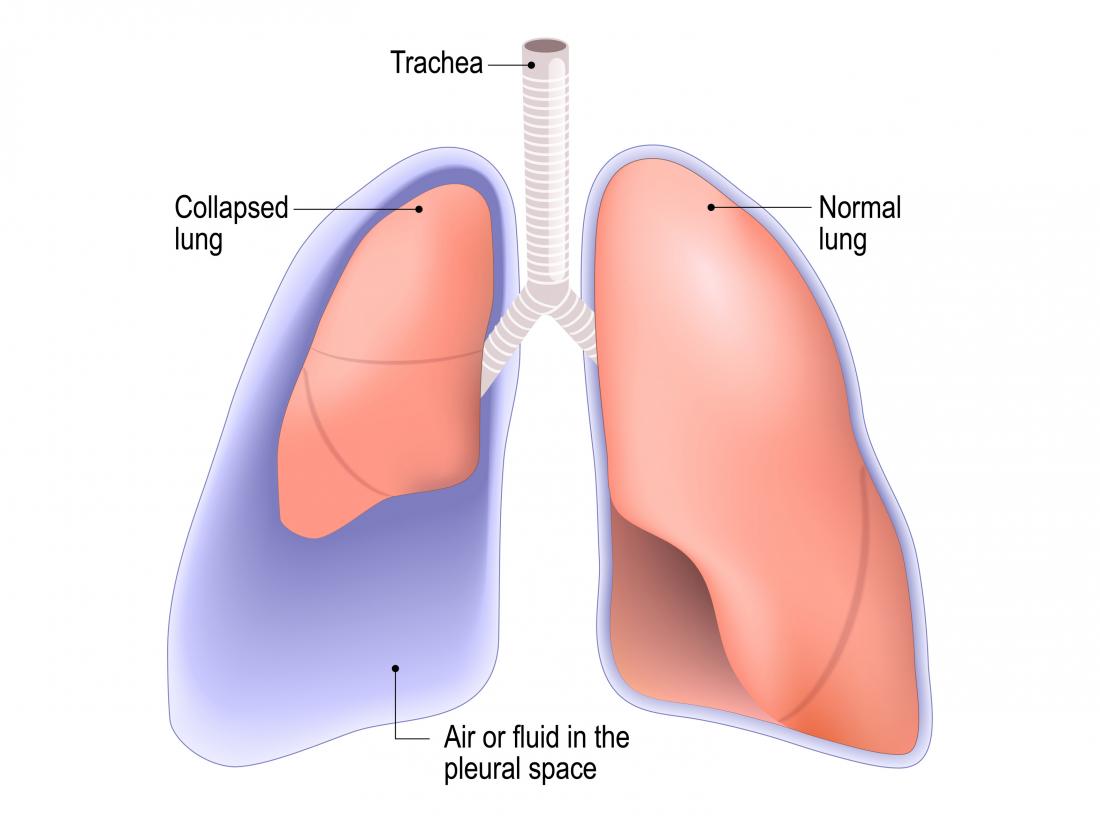 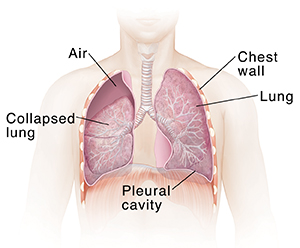 Types of pneumothorax
Simple Pneumothorax
Occurs when air enters the pleural space through a breach of either the parietal or visceral pleura.
Most commonly, this occurs when air enters the pleural space through the rupture of a bleb/blister or a bronchopleural fistula. (Fistula- abnormal passage between two epithelial surfaces usually connecting the cavity of one organ with another).
A spontaneous pneumothorax in an apparently healthy person in the absence of trauma due to rapture of an air filled bleb on the pleural cavity. May be associated with diffuse interstitial lung disease or emphysema
Traumatic Pneumothorax
Occurs when air escapes from a laceration in the lung itself and enters the pleural space or from a wound in the chest wall.
Causes;
Blunt trauma e.g. rib fractures
Penetrating chest or abdominal trauma e.g. stab wound or gunshot
Diaphragmatic tears
Invasive thoracic procedures e.g.
Thoracentesis
Lung biopsy
Insertion of subclavian line in which the pleural is punctured
A traumatic pneumothorax resulting from major injury to the chest is often accompanied by hemothorax (collection of blood in the pleural spaces). Often both blood and air are found in the chest cavity. (hemopneumothorax) after a major trauma . Open pneumothorax is one form of traumatic pneumothorax. It occurs when a wound in the chest wall is large enough to allow air to pass freely in and out of the thoracic cavity with each attempted respiration. This brings about lung collapse.
Also the structures of the media sternum (heart and great vessels) also shift towards injured side with inspiration and in the opposite direction with expiration. This leads to serious circulatory problems.
Tension Pneumothorax
Occurs when air is drawn into the pleural space from a lacerated lung or through a small opening or wound in the chest wall. May be a complication of other types of pneumothorax.
Air that enters the chest cavity with each inspiration is trapped and can’t be expelled on expiration through the air passage or opening on the chest wall.
Air enters pleural space but can’t escape.
With each breath tension is increased (positive pressure) within the affected pleural space. This causes the lung to collapse and the affected pleural space. This causes the lung to collapse and the heart vessels and great vessels trachea to shift towards unaffected side of the chart.
Because of increased intra-thoracic pressure which decreased output and impairment of peripheral circulation. In extreme cases the pulse may be undetectable. This is known as pulseless electrical activity.
Clinical Manifestation
These depend on its size and cause;
Small pneumothorax
Pain is usually sudden and may be pleuritic
Patient may have only minimal respiratory distress
Slight chest discomfort
Tachypnea – rapid shallow respirations
Large pneumothorax
Acute respiratory distress
Patient is anxious
Dyspnea and air hunger
May develop central cyanosis from severe hypoxemia
Increased use of accessory muscles
Hypotension
Tachycardia
Profuse diaphoresis – profuse perspiration.
On examination;
Breath sounds may be diminished or absent.
Chest expansion may be decreased or fixed in hyper expansion state.
Trachea is shifted away from affected side.
Management
Medical management
Depends on its cause and severity
Goal: to evacuate air or blood from the pleural space.
A small chest tube (28 fr) is inserted near the second intercostal space. This space is used because it is the thinnest part of the chest wall minimizes the degree of contacting the thoracic nerve and leaves a less visible scar.
If the patient has hemothorax, a large diameter chest tube (32 fr) is inserted in the 4th or 5th intercostal space at the midaxillary directed to drain fluid and air.
If an excessive amount of blood enters the chest tube in a relative short period on auto-transfusion (taking patients own blood that has been drained from the chest, filter it then transfuse back to the vascular system) may be needed.
In such an emergency anything may be used to fill chest wound, a towel, handkerchief or heel of the hand.
If conscious, patient is instructed to initiate and strain against a closed glottis (space between vocal cords). This helps in expanding the lung and ejecting air from the thorax.
In the hospital, the wound is plugged by sealing it with a gauze with petroleum. A pressure dressing is applied.
A chest-tube connected to under water- seal drainage is inserted to remove fluid and air.
Antibiotics are prescribed to combat infection from contamination.
The severity of open pneumothorax depends on the amount and rate of thoracic bleeding and the amount of air in the pleural space.
Pleural cavity can be decompressed by needle aspiration (thoracentesis) or by chest tube drainage of blood or air. The lung then expands and resumes its functions.
Indications of Thoracotomy
Surgical incision into the thorax.
Chest wall is opened surgically if;
More than 1500 mls of blood is aspirated initially by thoracentesis
If chest tube output continues at greater than 200 mls per hour
If a cardiovascular injury secondary to the chest injury or penetrating trauma is suspected.
The patient with tension pneumothorax should be given high concentration of oxygen immediately to treat hypoxemia.
Pulse oximetry should be used to monitor oxygen saturation.
Attention pneumothorax can be converted to simple pneumothorax by inserting a large bone needle size (14) at second intercostal space, midclavicular line on the affected side.
This relieves the pressure and vents positive pressure to the external environment.
A chest tube is then inserted and connected to suction to remove the remaining air and fluid, re-establish the negative pressure and re expand the lung.
If the lung re-expands and air leakage from the lungs parenchyma stops, further drainage may be unnecessary.
If a prolonged air leak continues despite chest-tube drainage to underwater seal surgery may be necessary to close the leak.
Diag.
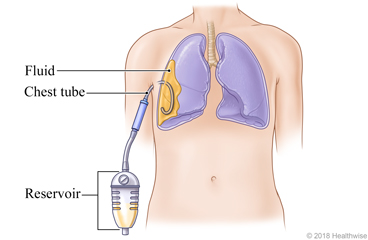 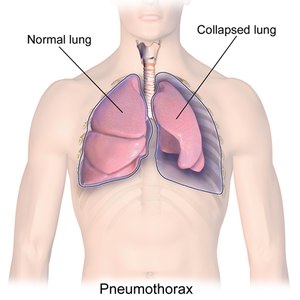 THE END
PLEURAL CONDITIONS
These are disorders that involve the membranes covering the lungs (visceral pleural) and the surface of the chest wall (parietal pleural) or disorders affecting the pleural space

Pleurisy
Pleurisy (pleuritis) refers to inflammation of both layers of the pleurae (parietal and visceral).
Pathophysiology
Pleurisy may develop in conjunction with pneumonia or an URTI, TB , after trauma to the chest, pulmonary infection, or pulmonary effusion, in patients with primary or metastatic cancer and after thoracotomy.
The parietal pleura has nerve endings, the viscera pleura does not.
When the inflamed pleural membrane rub together during respiration (intensified on inspiration), the result is severe sharp knifelike pain.
Clinical manifestation
Pain
Which is worsened by wheezing, cough or sneezing.
Usually occurs on one side
May become minimal or absent when breath is held.
May be localized or radiate to the shoulder or abdomen.
Later as pleural fluid develops, pain decreases
Medical management
The objective is to discover the underlying cause and relief of pain.
On treating the underlying cause, pleuritic inflammation usually resolves e.g. pneumonia infection.
Observe for sign and symptoms of pleural effusion e.g. shortness of breath, pain, assuming of position that decrease pain.
Analgesic agents and topical applications of heat or cold provide symptomatic relief. Indomethacin (NSAID) may provide pain relief allowing patient to take deep breaths and cough more effectively.
If pain is severe an intercostal nerve block may be required.
Nursing management
The nurse enhances comfort by frequently turning on the affected side to splint the chest wall and reduce the stretching of the pleurae.
The nurse teaches patients to use hands or a pillow to splint the rib cage while coughing.
(Splinting: to hold a pillow firmly over the affected area)
Pleural Effusion
It’s the collection of fluid in the pleural space.
It is usually secondary to other diseases. Normally, the pleural space contains a small amount of fluid (5 – 15ml), which acts as a lubricant that allows the pleural space to move without friction.
Predisposing factors
It may be a complication of:
Heart failure 
PTB
Pneumonia
Pulmonary infections – particularly viral
Nephrotic syndrome
Connective tissue disease
Pulmonary embolus
Neoplastic tumors – most common malignancy is bronchogenic carcinoma
Pathophysiology
In certain disorders, the fluid may accumulate in the pleural space to a point at which it becomes clinically evident. This almost has pathologic significance. The effusion can be a relatively clear fluid or blood or purulent. 
An effusion of clear fluid can be transudate or exudate.
A transudate (filtration of plasma that moves across intact capillary walls) occurs when factors influencing the formation and re-absorption of pleural fluid are altered, usually by imbalances in hydrostatic or oncotic pressures.
The findings of transudate effusion generally implies that pleural membranes are not diseased commonly results from heart failure.
An exudate (extravasation of fluid into tissues or cavity) usually results from inflammation by bacterial products or tumors involving the pleural surfaces.
Clinical manifestation
Usually the signs and symptoms are caused by the underlying disease.
Pneumonia causes fever, chills and pleuritic chest pain.
Malignant effusion may result in dyspnea difficult in lying flat and coughing.
Sensitivity of signs and symptoms is determined by the size of the effusion
Diagnostic findings and assessment
Assessment of the area of the pleural effusion reveals, decreased or absence of breath sounds.
Dull flat sound on percussion
Physical exam
Chest x-ray
CT scan
Thoracentesis
These confirm presence of fluid.
Medical management
Objectives of treatment is to discover the underlying cause of the effusion, to prevent accumulation of fluids and relief discomfort.
Specific treatment is directed at the underlying cause (e.g. heart failure, cirrhosis, pneumonia).
Thoracentesis is performed to remove fluid, to obtain specimen for analysis, to relief dyspnea and respiratory compromise. Thoracentesis may be performed under U/S guidance
Depending on the size of the pleural effusion, patient may be treated by removing the fluid during thoracentesis procedure by inserting a chest tube connected to a water seal drainage system or suction to evacuate the pleural space and re-expand the lung. However, if the underlying cause is malignancy, the effusion tends to recur within a few days or weeks.
Repeated thoracentesis result in pain, depletion of proteins and electrolytes and pneumothorax.
Once the pleural space is adequately drained a chemical pleurodesis may be performed to obliterate the pleural space and prevent re-accumulation of fluid.
Other treatment of pleural effusion may be surgical pleurectomy – insertion of a small catheter attached to a drainage bottle for output management (pleural catheter) or implantation of a pleuroperitoneal shunt. This consists of two catheters connected by a pump chamber containing two on way valves. Fluid moves from the pleural space to the pump chamber and then to peritoneal cavity.
NB: patient pumps on the reservoir daily to move fluid from pleual space to peritoneal space.
Nursing management
The nurses’ role includes;
Medical regimen
Nurse prepares and positions the patient for thoracocentesis and offers support throughout the procedure.
Record the fluid removed
Make sure fluid is sent for laboratory analysis
If chest tube is in-situ the nurse is responsible for monitoring the system
In case of pain, pain management is a priority. The nurse evaluates the level of pain and administers analgesic as needed or prescribed.
Frequent turning and movement are important 
If patient is to be managed as an outpatient with pleural catheter for drainage, the nurse educates the patient and family about management and care of the catheter and drainage system.
The End
EM EMP EMPHYSEMA HYSEMA PHYSEMA
Its accumulation of air in the lung cavities.

A lung disease that is characterized by;
Destruction of the alveoli due to abnormal distention
Enlargement of the air spaces
Loss of airway support by the lung parenchyma (essential active cells of an organ as a result of accumulation of air).

This is a problem that progresses slowly for many years.
Possible causes
Old age – lungs loose there natural elasticity 
Defect in the elastic tissues of the lungs
Smoking
Genetic predisposition
Prolonged respiratory difficulties e.g. in TB, asthma, chronic Bronchitis
Pathophysiology
Airways become plugged with mucus and they are narrowed because of inflammations.
Eventually there is loss of elasticity in the lung tissue so that the inspired air becomes trapped in the lungs.

NB: the main difficulty is during expiration
Signs and symptoms
Dyspnea on slight exertion
History  of chronic cough and history of cigarette smoking
Wheezing
Shortness of breath
Frequent inflammatory reactions and infections of the respiratory tract due to pulling of secretions
Anorexia, weak, loss of weight
Diagnosis
History
Chest exam
Chest x-ray
Spirometry – pulmonary function test using aspirometer which measures air capacity of the lungs.
ECG
Sputum for C/S
Management
Objective;
Improve quality of life in these patients
Slow progress of the disease
Treat obstructed airway and prevent hypoxia
Administer Broncho-dilators to open airway e.g. aminophylline, salbutamol 
Nebulization e.g. adrenaline to liquify secretions, to dilate bronchi and reduce mucus and Edema.
Antibiotics – cephalosporins
Steroids to reduce inflammation
Do chest physiotherapy
Do tracheostomy tubing
Do intubation to permit  suction of secretion
Broncho-scopic removal of secretions
Oxygen therapy
Psychotherapy
Nutrition
Increase fluid intake
The End
BRONCHITIS
Bronchitis is an inflammation of the lower respiratory tract that is usually due to infection and occurs most frequently in patients with chronic respiratory disease. It can be acute or chronic.

Aetiology
Acute bronchitis occurs most often in persons with chronic lung disease, and is therefore communicable. It may be caused by physical and chemical agents such as dust, smoke and volatile fumes.
 As air pollution increases, the incidence of acute bronchitis increases.
Causative agent
Acute bronchitis is typically viral, but bacterial pathogens such as Streptococcus Pneumonae and Haemophilus Influenza may also cause bronchitis.
Either primary or secondary infections which may include;
Viruses – rhinovirus, adenovirus, influenza A&B, parainfluenza virus and respiratory syncyha virus (RSV)
Bacteria – streptococcus pneumonia, ‘H’ Influenza, Moraxella catarrhallis, Bordetella pertussis, mycoplasma pneumonia, chlamydia pneumonia.
Pathophysiology
As a part of the inflammatory process, there is increased blood flow to the affected area, causing an increase in pulmonary secretions.
A painful cough with sputum productions, low grade fever and malaise are common symptoms. The patient may have pain beneath the sternum caused by inflammation of the tracheal wall. Best name for this condition tracheobronchitis because bronchitis is always accompanied by tracheaitis.
Symptoms usually last 1&2 weeks but may continue up to 3 to 4 weeks. On chest exam wheezes and rhonchi are heard. If symptoms persist there is high fever, shortness of breath, pleuritic chest pain on inspiration. Rapid respiration and rales or sign of consolidation on physical exam of the chest pneumonia suspected.
Clinical picture
Painful cough with sputum production
Low grade fever
General malaise
Wheezes and rhonchi on auscultation
High fever in sense cases and shortness of breath
Pleuritic chest pain
Management
Codeine or dextromethorphan is prescribed for nocturnal cough (less likely to cause cough reflex).
Bronchodilator therapy is prescribed for patients who are wheezing albuterol or ipatropium.
Decongestants and antihistamines are used sparingly if at all because they tend to dry secretion and make them more difficult to remove.
Oral fluids intake of 2-3 liters per day is encouraged if no contra-indication.
Aspirin helps to reduce fever and alleviate some of the symptoms and inflammation.
Smokers urged to quit.
Antibiotics are usually not prescribed unless there is evidence of bacterial infection.
Nursing care
Assist position patient to cough
Assist with comfort
Health educate patient and family
To provide effective cough, a deep inspiratory must be followed by maximal expiratory effort and a closed glottis. As glottis open, mucus and inhaled particles are forced out of the airway at high velocity. Persistent cough can be annoying and irritating.
Complications of persistent cough
Insomnia
Exhaustion vomiting
Urinary incontinence 
Rib or muscle trauma
Pneumothorax – complete or partial collapse of the lung
Fainting
If cough persists, give cough medication as per prescription.
A semi-fowlers position or high-fowlers position usually facilitates breathing
Provide for good drainage of tracheobronchial secretions
Give antibiotics as ordered.
CHRONIC BRONCHITIS
It is defined by presence of chronic productive cough for minimum of 3 months per year for at least 2 consecutive years. In patients whose causes have been excluded, its characterized physiological by hypertrophy an hypersecretion of the bronchial mucus glands and structural alterations of the bronchi and the bronchioles.
Aetiology
Chronic bronchitis is caused by the inhalation of physical or chemical irritants or by viral or bacterial infections. Most common inhaled irritant is cigarette smoke – heavy cigarette smoking.
Predisposing factors
Cigarette smoking
Physical or chemical irritants
Pathophysiology
In chronic bronchitis, there is pathologic changes in the lung consisting of;
Hyperplasia of mucus secreting glands in the trachea and bronchi
Increase in globlet cells
Disappearance of cilia
Chronic inflammatory changes and narrowing of small airway and altered functions of alveolar macrophages leading to bronchial infections.
Frequently, airways are colonized with micro-organisms. Infections occurs when the organisms increase (S. Pneumonia & H. Influenza)
There is excess mucus and sometimes may occlude small bronchioles and scarring of the bronchiole wall may occur. This causes the characteristics of chronic bronchitis.
Complications
Cor- pulmonale – alteration in structure and function of the right ventricle
Acute respiratory failure
Peptic ulcer
Pneumonia
Clinical manifestation
Earliest symptom is a productive cough
Bronchospasm can occur at the end of a paroxysm cough (sudden constriction of muscles in the wall of bronchioles.
Dyspnea on excursion
Cyanosis
Skin becomes bluish red in color due to polycythemia (raised RBC) and cyanosis.
Hypovolemia and hypercapnoea. This results from hypoventilation cause b airway resistance.
Management
Diagnosis
Chest x-ray
Sputum for culture and sensitivity – neutrophisis bronchial epithelial cells seen.
ECG
Exercise testing with oximetry (SPO2)
EEG – cardiac nuclear scan (if indicated)
Primary goal of care of COPD patients are to;
Improve ventilation
Promote secretion removal
Prevent complication and progression of symptoms
Promote patients comfort and participation care
Improve quality of life as much as possible
Medical therapy of chronic bronchitis depends on symptoms. Therapy may include such modalities

i. Supportive measure
Avoid cigarette smoking
Avoid inhaled irritants
Avoid persons with URTI
Proper nutrition
Adequate hydration
ii. Specific therapy
Bronchial dilators
Antimicrobials e.g. ampicillium or any other broad spectrum antibiotic (penicillin, ceftriaxone /rocephine)
Corticosteroids to alleviate symptoms e.g. prednisone
Digitalis to treat Right Ventricle Failure(RVF) if present
iii. Respiratory therapy
It is aerosol therapy used to deliver broncho-dilator, through metered cartridge device with a spacer at rest.
Oxygen therapy for patients who are unable to maintain PaO2 – partial pressure of alveolar O2
iv. Relaxation exercise
v. Breathing retraining
vi. Rehabilitation
The End
BRONCHIOLITIS
It’s a respiratory tract infection which occasionally develops into severe obstruction of the bronchioles caused by respiratory tract infection.
Predisposing factors
Cold and dampness
Pre-maturing in children
Acute bronchitis
Overcrowding
Exposure to smoking
Causes
Viral infection
Bacterial -streptococcus pneumonia and H. influenza
Complication of chronic bronchitis
Common in children between 3 months and 1 year
Pathophysiology
Infection attacks the bronchiole walls but open into the alveoli tract.
The attack to the bronchioles before opening into alveoli results in obstruction of the bronchioles resulting to collapse of the alveoli.
Clinical Picture
Dyspnoea
Chest pain

Management
Put patient in fowlers position
Give oxygen
Oral hydration or via N.G tube
Give antibiotic like chloramphenical in case of doubt about secondary infection pneumonia
Steam inhalation to mobilize secretions
END
BRONCHIECTASIS
It is a chronic permanent, irreversible dilation of the bronchi, bronchioles. It may be caused by a variety of conditions including;
Airway obstruction
Diffuse airway injury
Genetic disorders such as cystic fibrosis
Pulmonary infections and obstruction of the bronchus or complications of long-term pulmonary infections.
Abnormal host defense e.g. ciliary dyskinesia- impairment of voluntary movement
Idiopathic causes
Predisposing factors
Recurrent respiratory infections in early childhood.
Measles
Influenza
Tuberculosis
Immunodeficiency disorders
Pathophysiology
The inflammatory process associated with pulmonary infections damages the bronchial wall causing a loss of its supporting structure and resulting in thick sputum that ultimately obstructs the bronchi.
The walls become permanently distended and distorted, impairing mucociliary clearance. In saccular bronchiectasis, each dilated peribronchial tube virtually amounts to a lung abcess, the exudate of which drains freely through the bronchus.
Bronchiectasis is usually localized, affecting a segment or lobe of a lung, most frequently the lower lobes.
The retention of secretions and subsequent obstruction ultimately cause the alveoli distal (to the) obstruction leading  collapse (atelectasis).
Inflammatory scarring or fibrosis replaces functioning lung tissue. In time the patient develops respiratory insufficiency with reduced vital capacity, decreased ventilation and an increased ratio of residual volume to total lung capacity.
Clinical manifestations
Characteristic symptoms of bronchiectasis include;
Chronic cough – paroxysms of coughing on rising in the morning and when lying down.
Production of purulent sputum in copious amounts
Bad breath
Many patients have hemoptysis
Clubbing of fingers also is common because of respiratory insufficiency
Patients usually have repeated episodes of pulmonary infection
Fine crackles and coarse rhonchi.
Fatigue and weakness
Hemoptysis
N/B: even with modern treatment approaching, the average age at death is approximately 55 years
Assessment and diagnostic findings
A definite sign is prolonged history of productive cough, with sputum consistently negative for tubercle bacilli.
The diagnosis is established by a CT scan, which reveals bronchial dilatation. 
Chest x-ray
MANAGEMENT
Medical Management
Treatment objectives are to promote bronchial drainage excessive secretions from affected portion of the lungs and prevent or control infection.
Postural drainage – draining of the bronchiectatic areas by gravity reduces the amount of secretions and the degree of infections. Sometimes the mucopurulent sputum must be removed by bronchoscopy (using a bronchoscope to remove secretions from the bronchi).
Chest physiotherapy – including percussion and postural drainage, is important in the management of secretions.
Smoking cessation – this is important because smoking impairs bronchial drainage by paralyzing ciliary action, increasing bronchial secretions and causing inflammation of the mucous membranes resulting in hyperplasia of the mucous glands.
Antimicrobial therapy – this is based on the results of sensitivity studies on organisms cultured from sputum is used to control infection.
A year round regimen of antibiotics and agents may be prescribed with different types of antibiotics at intervals. Some clinicians prescribe antibiotic agents throughout winter or when acute URT infections occur.
Bronchodilators – may be prescribed for patients who also have reactive airway disease, may also assist with secretion management.
Vaccinations – patient should be vaccinated against influenza and pneumococcal pneumonia. 
Surgical intervention – not frequently used. May be indicated to patients who continue to expectorate large amounts of sputum and have repeated bouts of pneumonia and hemoptysis despite adherence to treatment regimens.
The goals of surgical treatment are to conserve normal pulmonary tissue and to avoid infectious complications. It may be necessary to remove a segment of a lobe (lobectomy) or rarely an entire lung (pneumonectomy)
Nursing Management
This focuses on alleviating symptoms and helping patients clear pulmonary secretions.
Patients teaching targets smoking and other factors that increase the production of mucus and tamper its removal.
Patients and families are taught to perform postural drainage and to avoid exposure to people with U.R. or other infections.
Administration of antibiotics on the basis of sputum culture results.
Administration of bronchodilator mucolytic agents and expectorant.
Bronchoscopy to remove thicker secretions.
Maintaining good hydration to liquefy secretions.
Adequate rest, diet exercise and diversional activities.
Avoiding superimposed injections such as colds.
Individual should reduce exposure to excessive air pollutants and irritants.
Avoid cigarette smoking and obtain;
Pneumococcal and influenza vaccinations
Chest physiotherapy
Surgical resection of the parts of the lungs, necessary when signs and symptoms persist despite medical therapy.
Segmentectomy or
Lobectomy
The End
ADENOIDITIS
Adenoids
They are masses of lymphoid tissue found at the back of the nose or at posterior wall of the nasopharynx and their function is to trap/ filter out bacteria and other macro-organisms and destroy them before they can cause infection. However they can be overwhelmed by infections making them to be inflamed.
They reach their maximum size maximum size when one is 5-7 years after which they shrink, atrophy and disappear completely by age 15yrs. When they became inflamed the surrounding structures such as tonsils (adenotonsilitis might occur).
Adenoiditis
It’s the inflammation of the adenoids

Causes;
Bacteria e.g. streptococcus, Heamophilus, staphylococcus
Virus e.g. adeno-virus
Allergy e.g. allergic rhinitis
Injection
Signs and symptoms
Blocked nose
Mouth breathing
Snoring during sleep (sleep apnoea)
Nasal speech
Rhinorrhea – excessive nasal discharge
Halitosis -  bad breath
Ear ache
Draining ears
Infection can spread to the middle ears by way of auditory tubes and may result in acute otitis media.
Assessment and diagnosis
Neck x-ray to check the size of the adenoids
Posterior rhinoscopy – will reveal enlarged adenoids.

Medical management
Children should be reviewed by ENT specialist.
If due to bacteria patients should be put on antibiotics
If due to virus it will resolve on its own, but antibiotics may be given to prevent secondary infection.
Treatment of allergies using steroids and antihistamines
Steroid nasal spray may be prescribed to reduce inflammation.
Surgical management
Done when medical management fails and involves surgical removal of the adenoids through the mouth.
Indicators for surgical removal or adenoidectomy
Adenoid hypertrophy that causes airway obstruction.
Chronic rhinorrhea 
Abnormal speed
Obstruction of the Eustachian tube with related ear infections.
If the patient has 3 or more infections per year despite medical therapy. Pulmonary Nursing-Bronchiectasis
Adenoids may occur together with tonsillitis leading to adenotonsilitis and if treatment fails in both, adenotonsilectomy is done. Both tonsils and adenoids are removed.
Complications of Adenoids
Sleep apnoea
Middle ear infection due to obstruction of Eustachian tube by the swollen adenoids (Otis media)
Adenoid hypertrophy
URTI followed by LRTI
Prevention
Living in well ventilated houses
Avoiding known allergens
Avoid touching the nose
Good hand hygiene
Medical Management
Put on appropriate antibiotics
Put on antihistamines
Put on steroid nasal spray to reduce inflammation.
Pre-operative care of patients with Adenoids for Adenoidectomy
Treatment with antibiotics
Starve the patient
Blood for GXM
Consent
Post-operative care
Put patient on prone position with the patients head turned to the side to allow drainage from the mouth and pharynx.
Put a pillow under the shoulder
Take vital signs and watch out for excessive swallowing in a child.
Check for abdominal distension and vomiting blood.
Give antibiotics to prevent infection and promote healing and prevent complications.
Give analgesics to alleviate pain
Give cold fluids to avoid over dilation causing hemorrhage
Provide patient with sputum mug
Apply an ice-collar to the neck
Signs of post-operative complications
Fever 
Throat pain
Ear pain
Bleeding
Infection
Anaesthetic complications
Altered speech
Discharge
Rest
Follow-up in ENT clinic
To come back if there is hemorrhage.
TONSILITIS
Tonsils – A lymphoid tissue found on each side of oral pharynx.
Tonsillitis – inflammation of tonsils (a type of pharyngitis)
Occurrence – occur at any age but more common in < 9yrs, rare in infants and those above 50 years of age.
Causative agent
Haemolytic streptococcus is the most common infecting organism.
Other causes may be; staphylococci, H. Influenza& pneumococci.
The bacteria may primarily infect tonsils or may be secondary to viral infection.
Classifications
Primarily the tonsils consist of;
Surface epithelium which is continuous with oropharyngeal lining
Crypts which are tube-like invaginations from the surface epithelium.
Lymphoid tissue
Acute infections may involve these components and are thus classified as;
Acute catarrhal or superficial tonsillitis. Here tonsillitis is a part of generalized pharyngitis and is mostly seen in viral infections.
Acute follicular tonsillitis- infection spreads into the crypts
Acute parenchymatous tonsillitis- tonsil substance is affected (uniformly enlarged)
Acute membranous tonsillitis – a membrane formed on the surface of the tonsil.
Signs and symptoms
Normally of sudden onset causing generalized malaise.
Fever – may vary from 38°- 40°C may be associated with rigors and chills.
Headache
Pain on the throat
Difficult in swallowing - child may refuse to eat. On exam tonsils are swollen and red.
White spots on tonsils (pus)
Ear ache – its either referred pain from the tonsil or result of acute otitis media which may occur as a complication.
Signs and symptoms
Normally of sudden onset causing generalized malaise.
Fever – may vary from 38°- 40°C may be associated with rigors and chills.
Headache
Pain on the throat
Difficult in swallowing - child may refuse to eat. On exam tonsils are swollen and red.
White spots on tonsils (pus)
Ear ache – its either referred pain from the tonsil or result of acute otitis media which may occur as a complication.
Often the breath is foetid (smelling extremely unpleasant
Tongue is coasted (white)
There is hyparaemia (excess of blood in any part) of pillars, soft palate and uvula.
Tonsils are red and swollen
They are enlarged and congested so much they may meet out at the midline
Jugudodigastric lymph nodes are enlarged and tender.
Diagnosis
Physical exam
Swab for culture and sensitivity

Treatment
Broad spectrum antibiotics
Antipyretic – (asprin or paracetamol)
Bed rest
Isolate the patient
Can give lozanges
Antibiotic
Penicillin is the drug of choice. In case of allergy to penicillin give erythromycin and continue for 7-10 days.

Complication
Chronic tonsillitis
Acute otitis media developing to pneumonia
Peritonsilar abscess (quinsy)
Septicemia
Bacteremia – may be varieties of organisms
Surgical Intervention
If one has a peritonsilar abscess
Recurrent major 3 attacks in a year or more
Hypertrophy of tonsils endangering the airway and difficulty in swallowing.
Pre-operative care
Ensure that there are no contra-indications i.e. Current tonsillitis or URTI in the last 2 weeks.
Anemia
Bleeding tenderness
Patient with infectious disease e.g. measles
Consent
Antibiotics
General preparation
Discharge
Increased fluid intake
Rest
Drug adherence
Follow-up ENT

Complications
Re-actionally hemorrhage. Blood vessels go into spasm intra-operation and relax after surgery
Sepsis
Secondary hemorrhage
Acute otitis media
NB: There are 4 grades of tonsils;
Grade 1 – tonsils occupy ≤ 20% of the oropharyngeal width
Grade 2 – tonsils occupy 21% - 40% of the oropharyngeal width
Grade 3 – tonsils occupy 41% - 60% of the oropharyngeal width
Grade 4 – tonsils occupy 61 – 80% of the oropharyngeal width
Grade 5 - >81%
The End Thank You